MOST
Międzysemestralne Otwarte              Spotkanie Tikowe
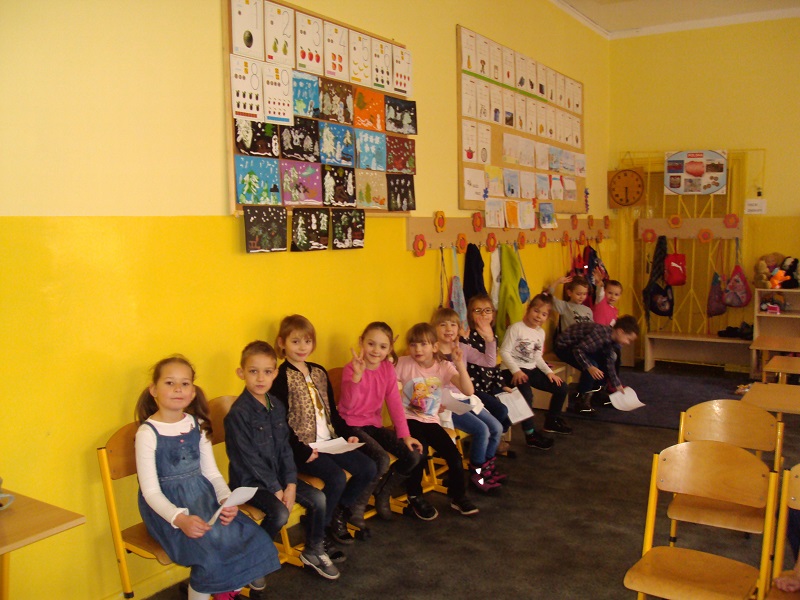 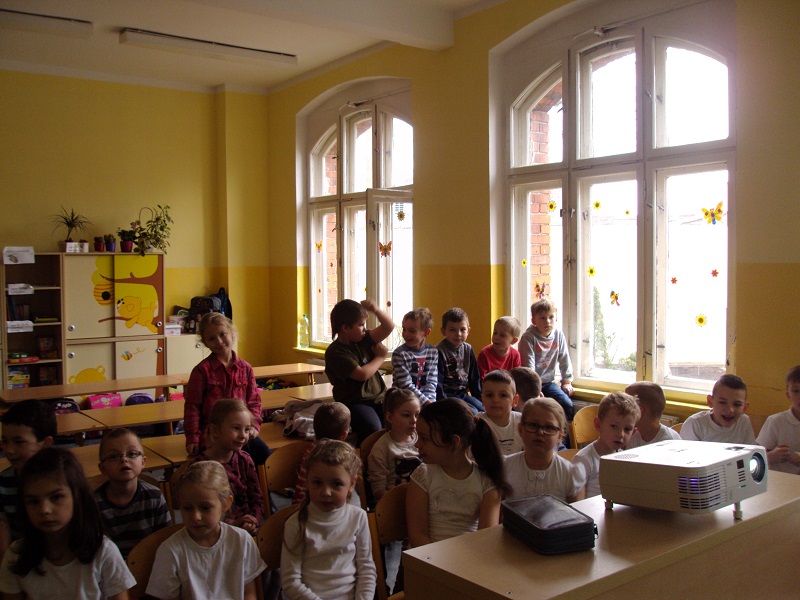 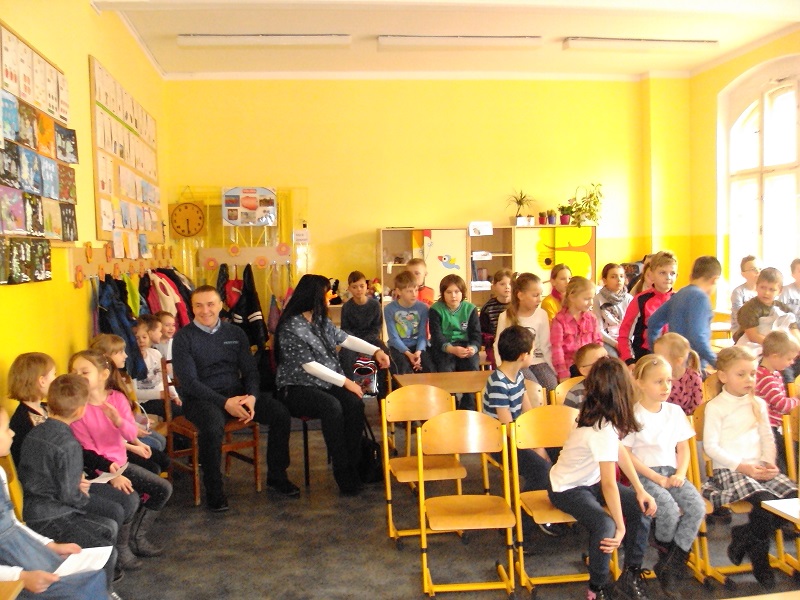 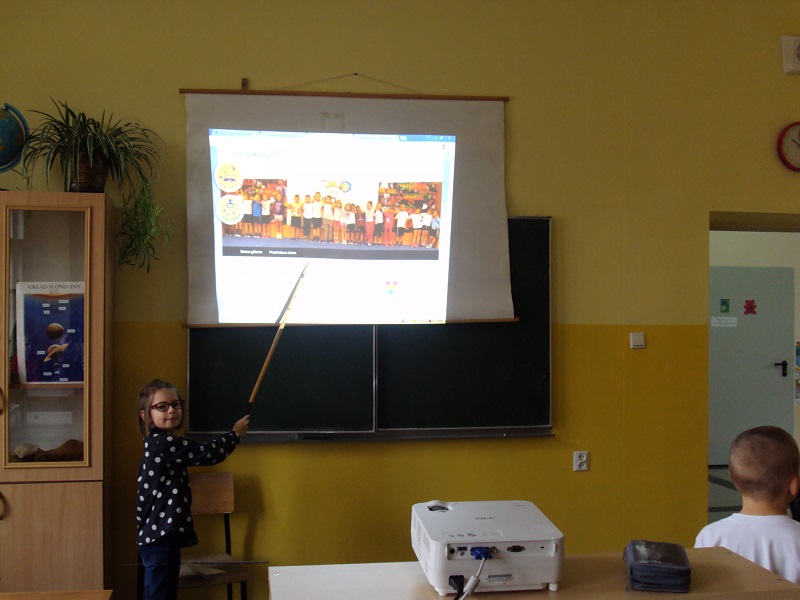 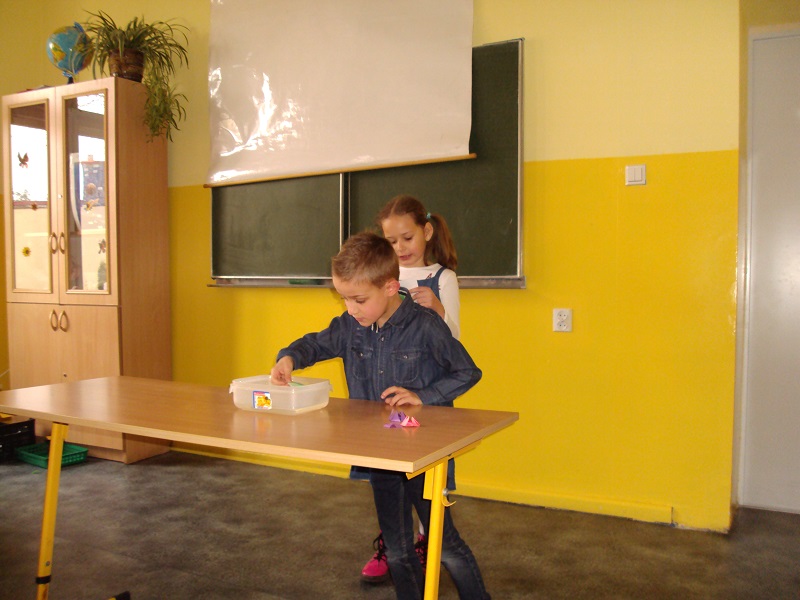 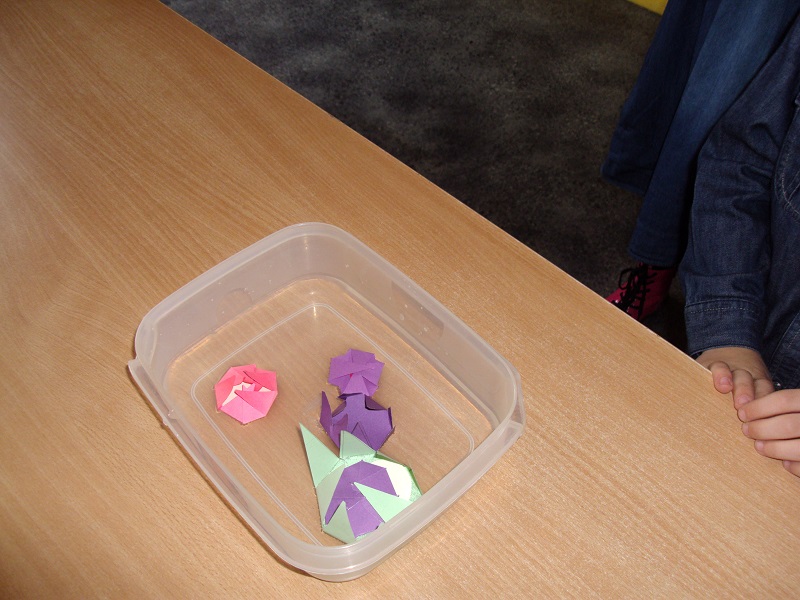 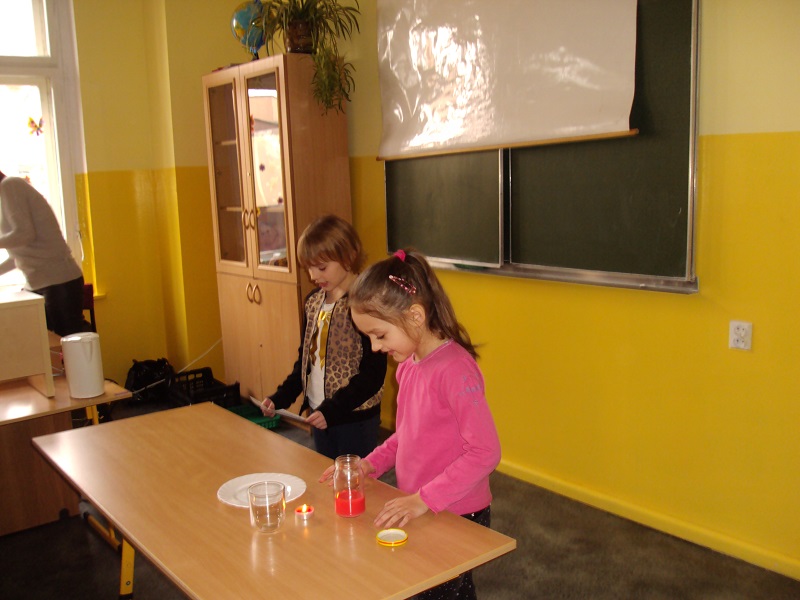 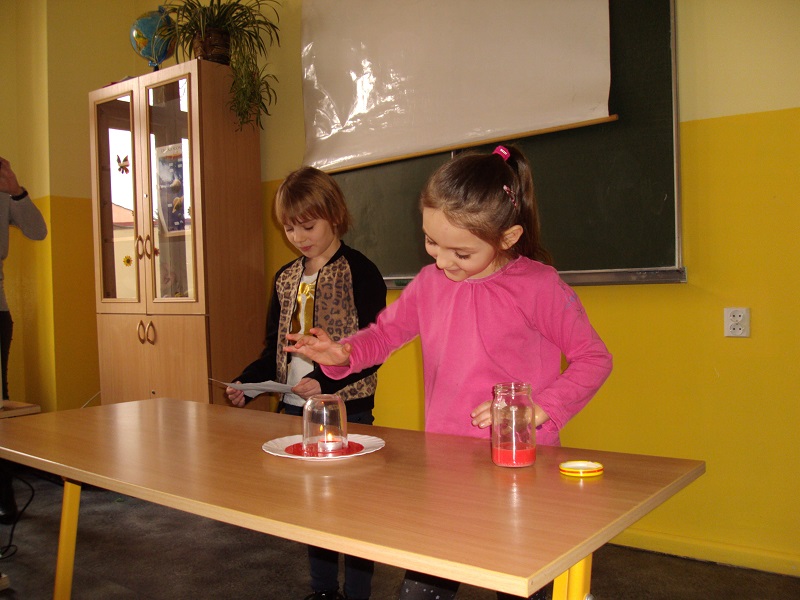 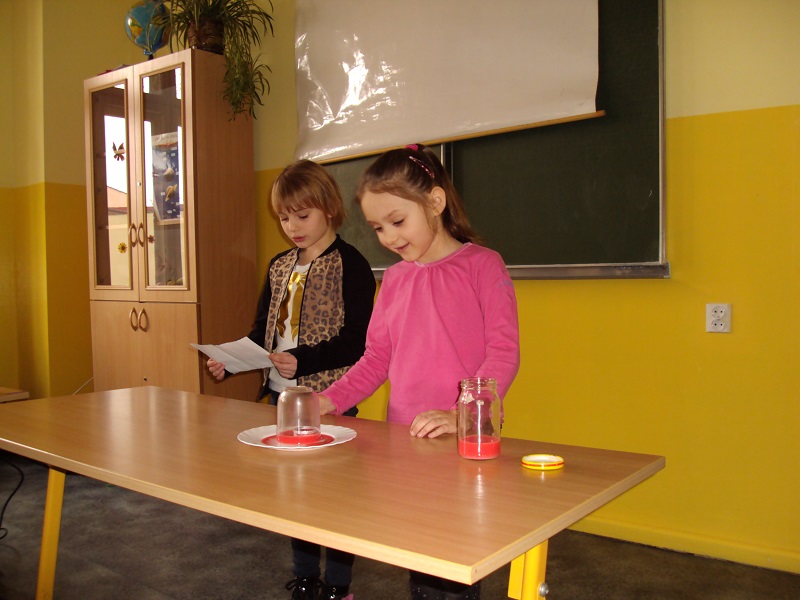 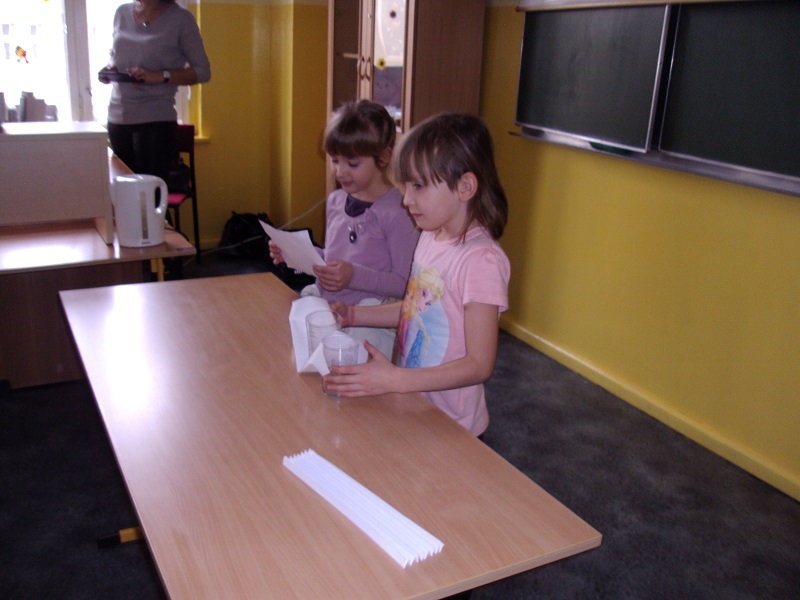 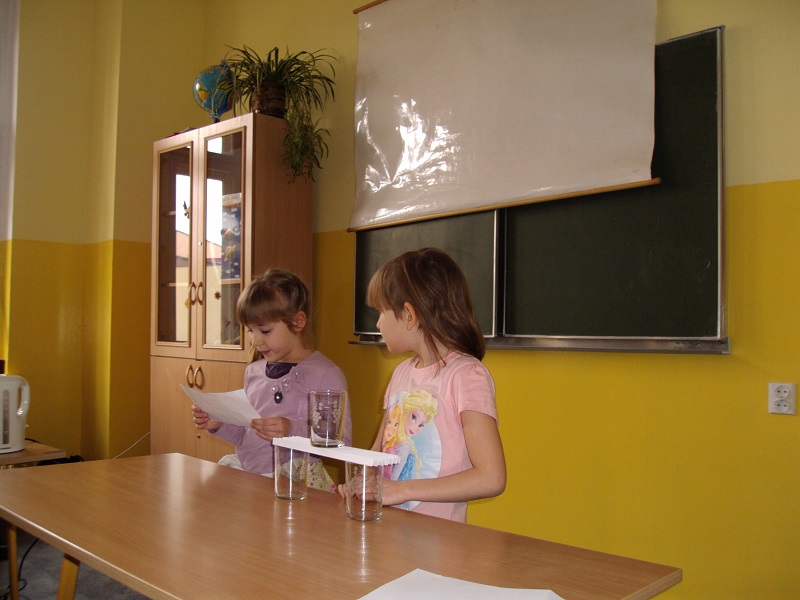 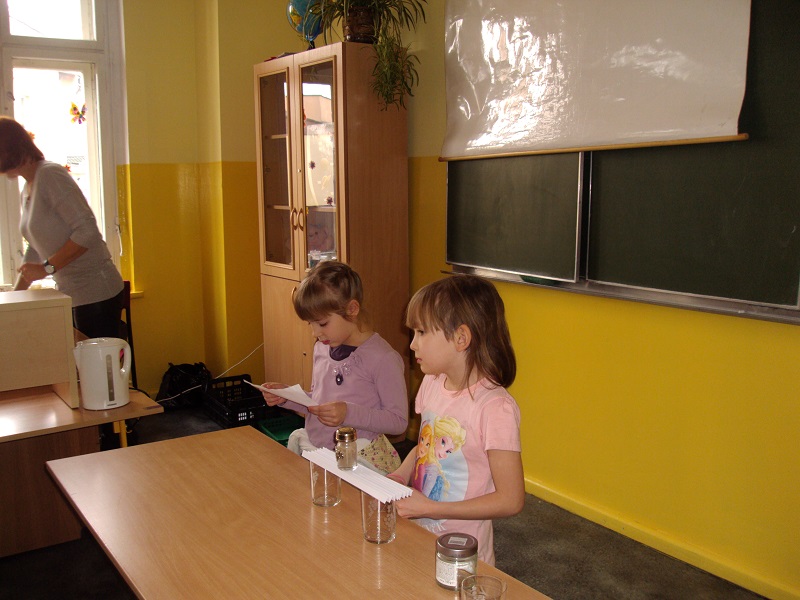 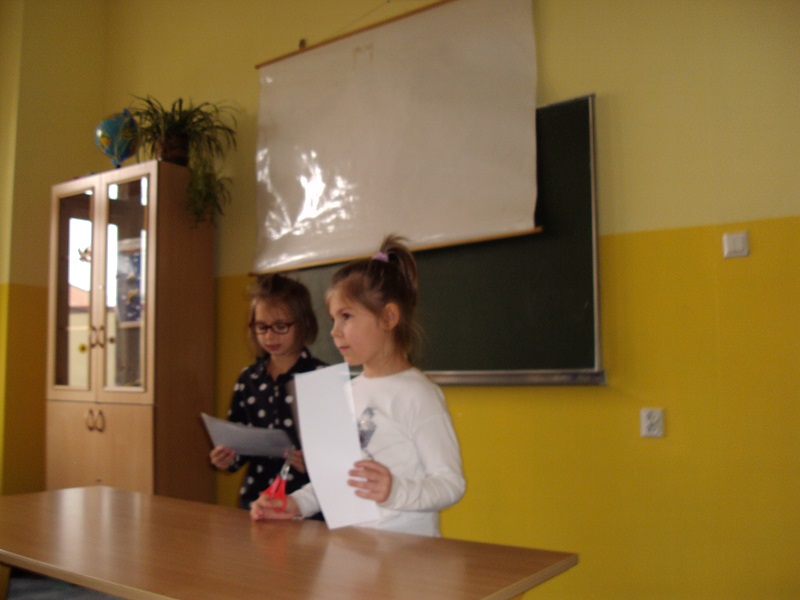 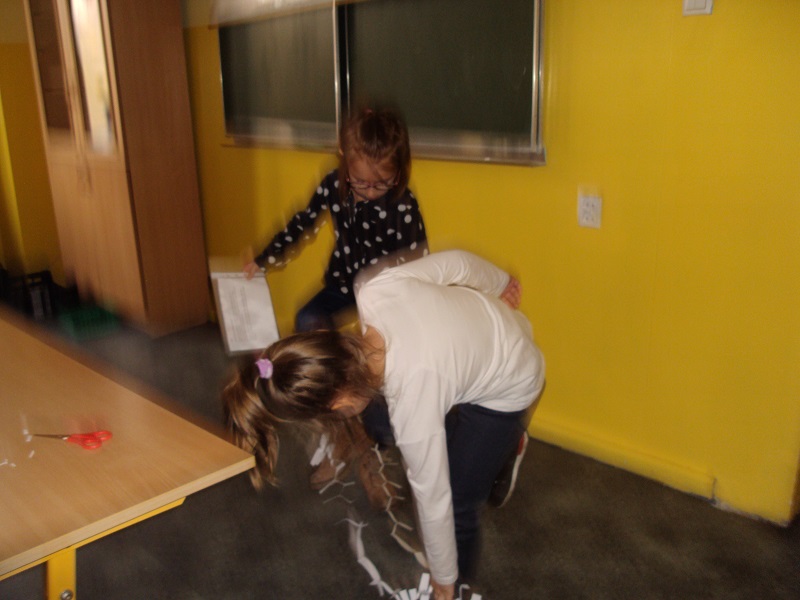 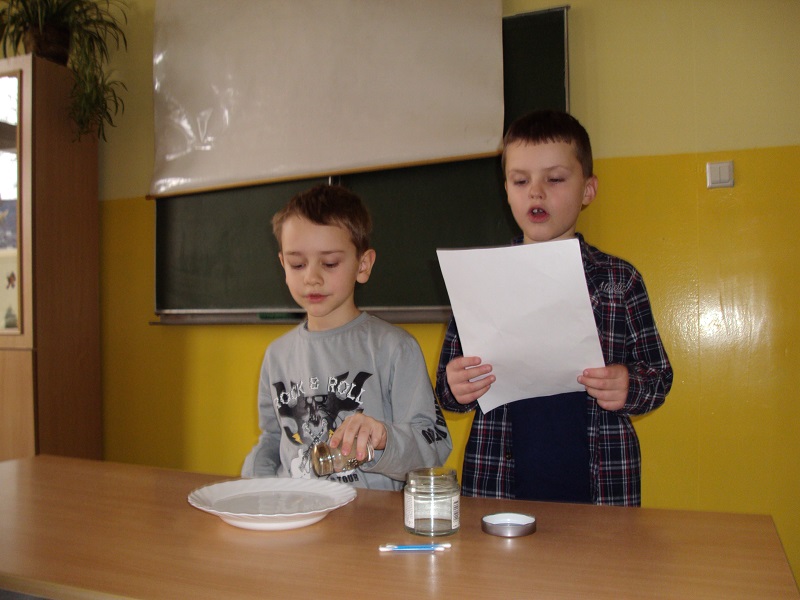 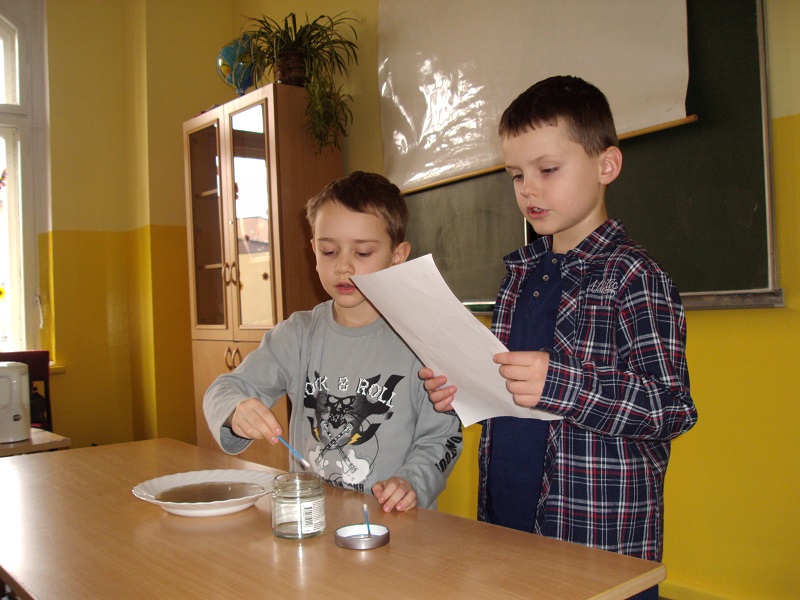 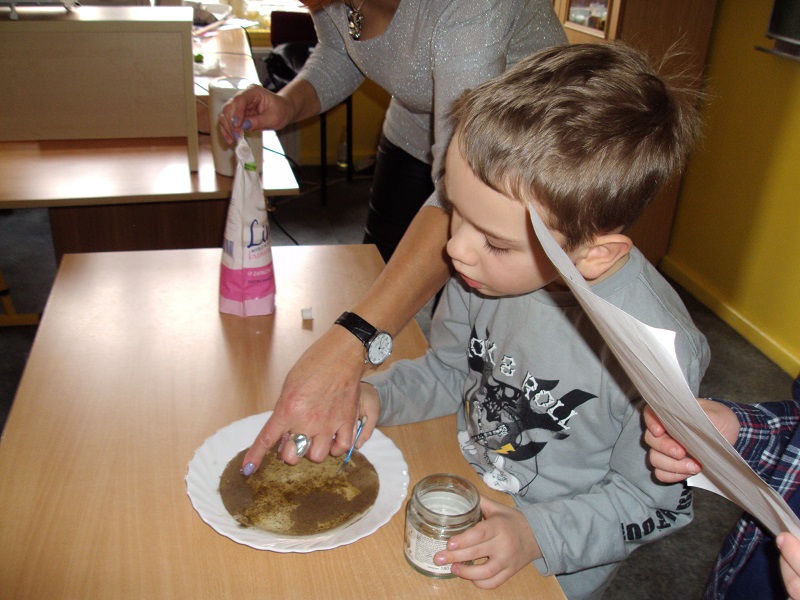 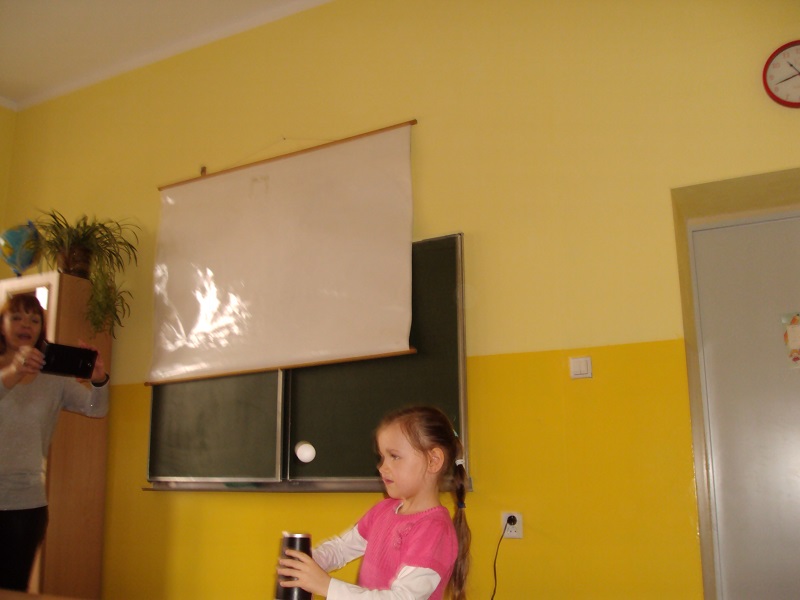 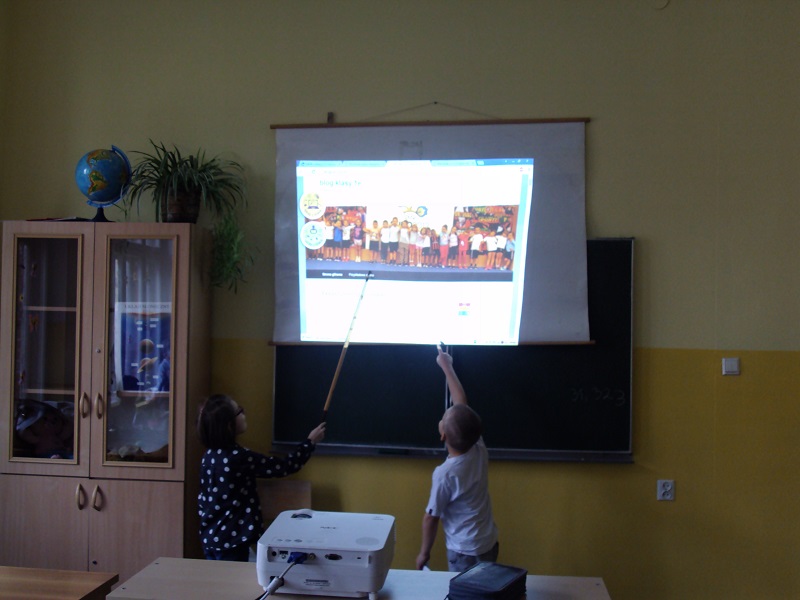 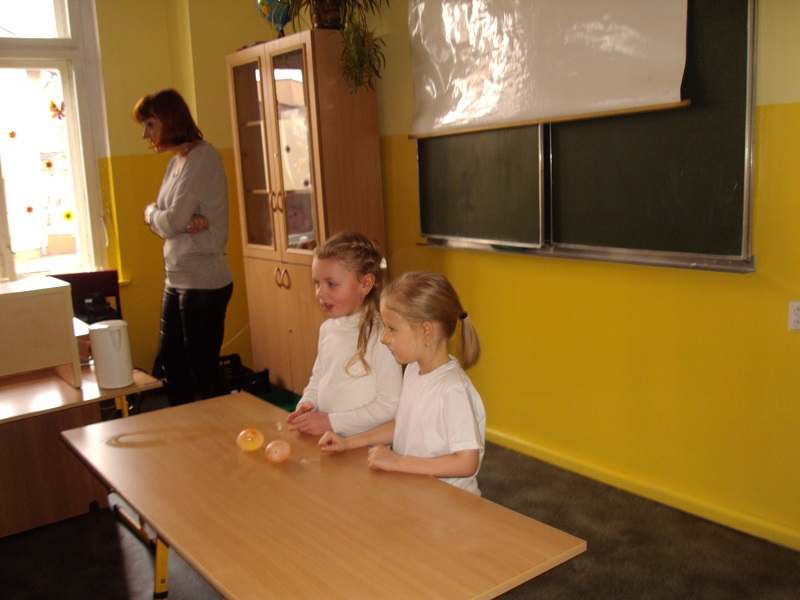 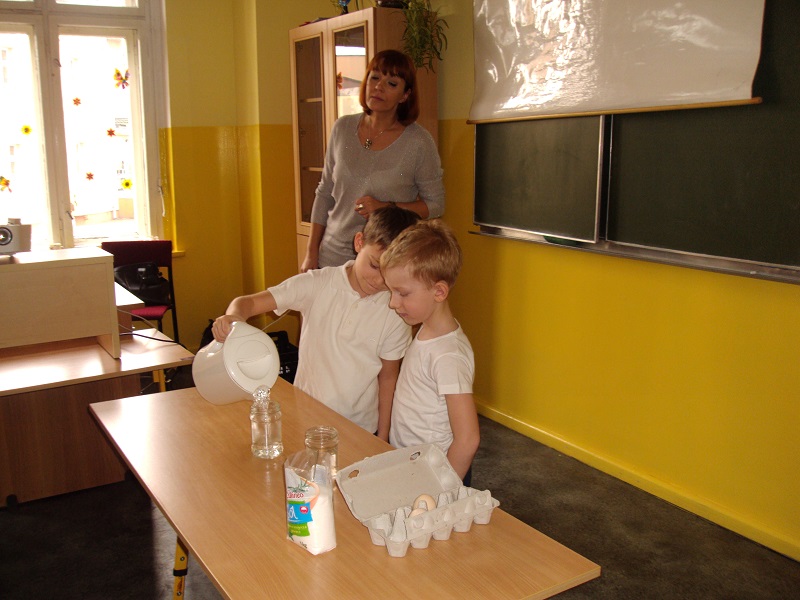 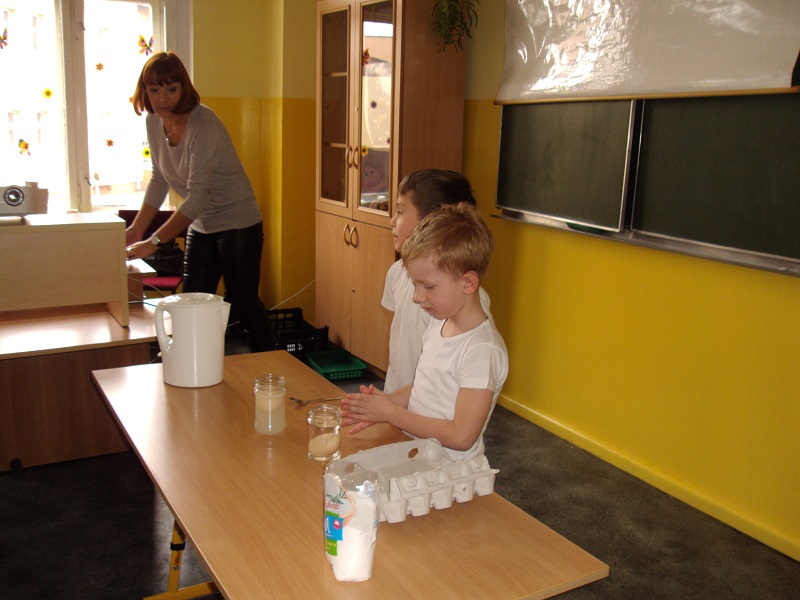 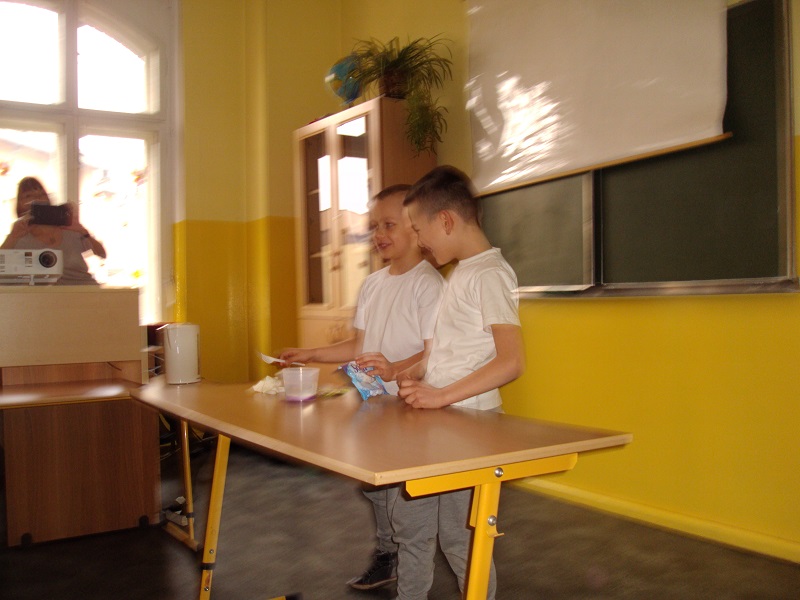 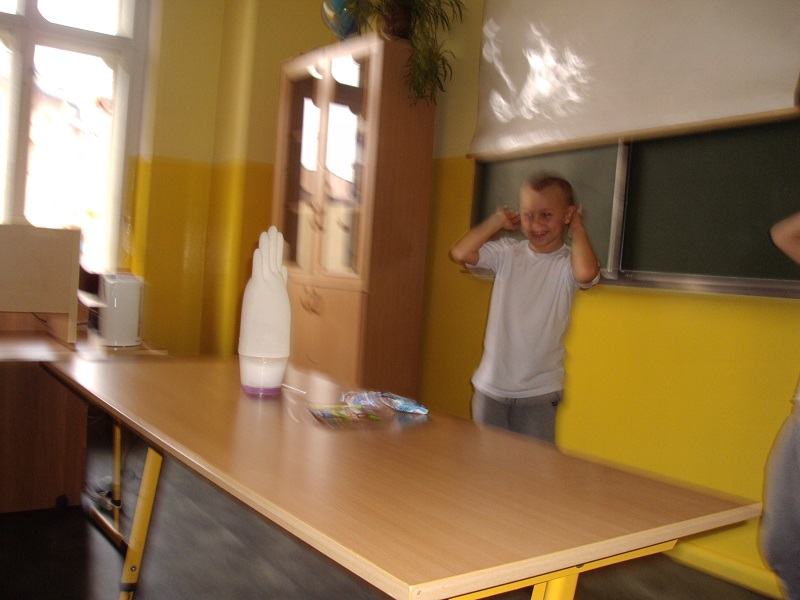 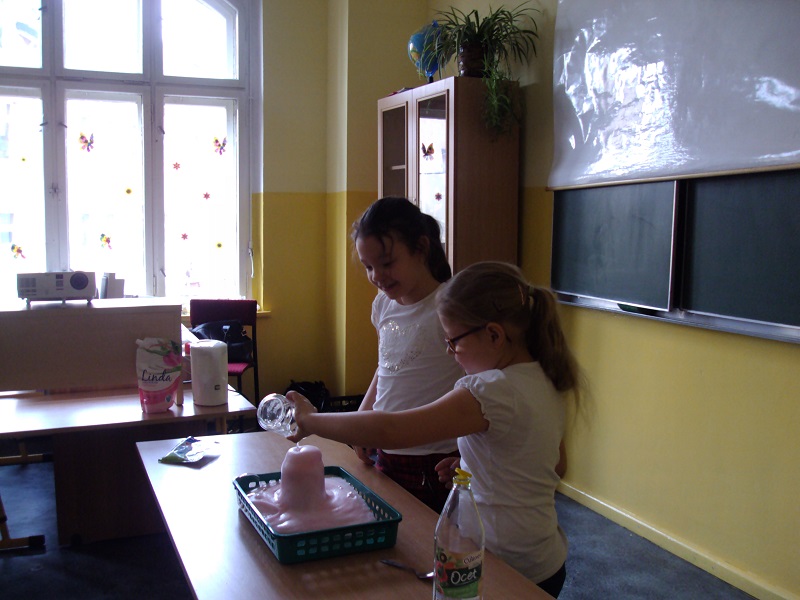 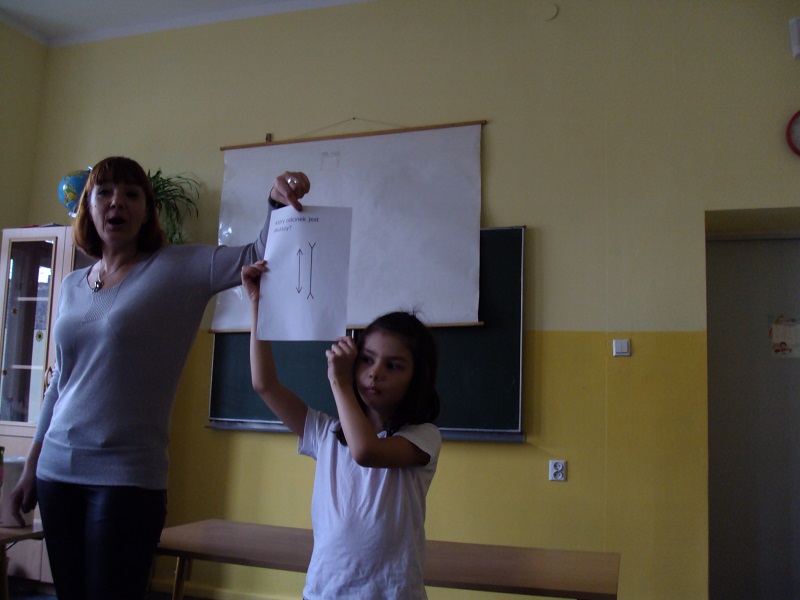